Événement de clôture de l'été de l'OEÉSHEOSD Summer Closing EventOccasion d’emploi pour étudiants en situation de handicap (OEÉSH)Employment Opportunity for Students with Disabilities (EOSD)
15 août 2023 / August 15, 2023
Land Acknowledgement
Reconnaissance du territoire
Prenons le temps de développer notre approche personnelle et notre compréhension de ce que ces reconnaissances territoriales signifient pour nous et cherchons à les relier à notre propre participation au changement systémique. 
Nous vous invitons à utiliser ce moment pour mener une réflexion personnelle sur votre propre relation avec le territoire autochtone traditionnel où vous travaillez et vivez.
Take time to develop our own personal approach and understanding of what these territorial acknowledgements mean to us and be intentional about connecting them to our own participation in systemic change. 
We encourage you to use this time to do some personal reflection on your own relationship with the traditional indigenous territory where you work and live.
Housekeeping Guidelines
Directives d’ordre général
Assurez-vous que votre micro est en sourdine pendant toute la durée de la présentation.
Si vous souhaitez poser une question ou faire un commentaire, deux choix s’offrent à vous :
Levez la main et attendez que le modérateur vous demande d’ouvrir votre micro;
Écrivez dans l’espace de clavardage (chat) de MS Teams.
La séance est dans les deux langues officielles 
L’interprétation en langue des signes québécoise (LSQ) est disponible 
La fonction de sous-titrage en direct de MS Teams a été activée
Ensure you’re on mute for the duration of the presentation
If you would like to ask a question or provide a comment, there are two options:
Raise your hand and wait for the moderator to ask you to unmute
Write in the chat function of MS Teams
This session is being held in both official languages 
American Sign Language (ASL) is available
The MS Teams Live Captioning feature has been enabled
Sujets et conférenciers invités
Topics and Guest Speakers
Témoignage

Mégan Le Stum (ille/iel)
Personne qui a participé à l’OEÉSH
EDI et Secrétariat de l’accessibilité
Statistiques Canada

Postuler aux emplois du gouvernement du Canada

Laura Blaquière (elle) 
Conseillère en ressources humaines 
Direction du recrutement national
Commission de la fonction publique du Canada

La Porte virtuelle des talents en situation de handicap et 
mentorat continu

Camila Das Gupta (elle)
Conseillère en ressources humaines 
Centre d’expertise en matière de diversité et d’inclusion
Commission de la fonction publique du Canada
Testimonal

Mégan Le Stum (they/them)
Former EOSD Participant
EDI and Accessibility Secretariat
Statistics Canada

Applying on Government of Canada Jobs

Laura Blaquière (she/her) 
HR Advisor
National Recruitment Directorate
Public Service Commission of Canada 

Virtual Door to Talent with Disabilities and continued mentorship

Camila Das Gupta (she/her)
HR Advisor
Diversity and Inclusion Centre of Expertise
Public Service Commission of Canada
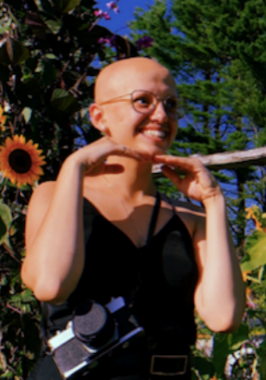 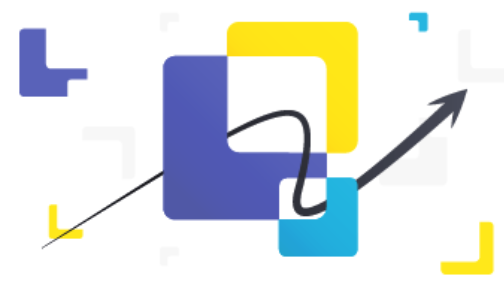 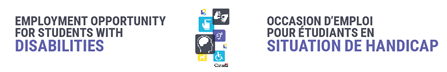 La Porte virtuelle des talents en situation de handicap - Répertoire des diplômés
Virtual Door to Talent with Disabilities – Graduate Inventory
Qu’est-ce que c’est?
Un soutien au maintien de l'emploi dans la fonction publique fédérale
Un répertoire qui contiendra votre CV et fera la promotion de votre candidature auprès des gestionnaires d’embauche
Une possibilité d'être embauché pour un emploi occasionnel, un emploi à durée déterminée ou un emploi à durée indéterminée par le biais de l’intégration.
What is it?
Support in remaining employed with the federal public service
An inventory that will hold your CV and promote your candidacy to hiring managers
Can be hired into a casual, term or indeterminate through bridging
La Porte virtuelle des talents en situation de handicap – Répertoire des diplômés
Virtual Door to Talent with Disabilities – Graduate Inventory
Qui peut participer?
Les anciens participants de l’occasion d’emploi pour les étudiants en situation de handicap (OEÉSH) qui obtiendront leur diplôme d'ici le 31 décembre 2023.
Si vous n’obtenez pas votre diplôme cette année, vous serez informé des prochains processus d’admission.
Who can participate?
Past EOSD participants who are graduating by December 31, 2023.
If you’re not graduating this year, you will be notified of future intake processes.
La Porte virtuelle des talents en situation de handicap – Répertoire des diplômés
Virtual Door to Talent with Disabilities – Graduate Inventory
Comment puis-je postuler?
Un courriel est envoyé à tous les participants de l’OEÉSH pour leur indiquer comment et quand postuler.
Remplissez le questionnaire pour indiquer la date d’obtention du diplôme, le type d’études, les intérêts professionnels et les compétences
Fournissez-nous votre CV à jour
Fournissez-nous votre adresse électronique personnelle
How can I apply?
An email gets sent to all EOSD participants to indicate how and when to apply.
Complete a questionnaire to indicate graduation date, education, professional interests, and skills
Provide us with your up-to-date CV
Provide us with your personal email
Continuer votre mentorat
Continuing Your Mentorship
Le mentorat se poursuit toute l’année!
Les mentors actuels s'engagent à être disponibles pendant une année entière.
Le mentor et le mentoré devraient avoir une conversation pour discuter:
S’il y a un intérêt à poursuivre le mentorat et un format privilégié pour la suite des discussions 
Un échange de courriels avec les coordonnées personnels (le courriel de travail n’existera plus après votre mandat de travail)
Le mentorat prend de nombreuses formes différentes 
On encourage les mentorés à avoir plus d’un mentor
Ceci développe votre réseau et vous aide à établir des relations dans plusieurs ministères
Vous pouvez bénéficier de différents conseils et expertises
Le recrutement de nouveaux mentors se fera en avril 2024
Continues all year round!
Current mentors commit to being available for an entire year.
The mentor and mentee should have a conversation to discuss:
If there is an interest in continued mentorship and a preferred format for ongoing discussions
Exchange personal contact emails (work email will not exist past your work term)
Mentorship takes many different forms
Mentees are encouraged to have more than one mentor
Builds your network and helps you make connections in multiple departments
Can draw on different advice and expertise
New intake of mentors happening in April 2024
Avez-vous des questions?Do you have questions?
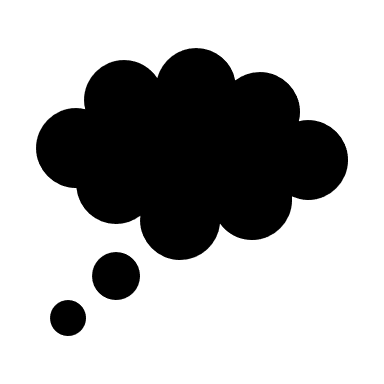 Communiquez avec nous!
Contact Us!
Avez-vous des questions, des commentaires ou des idées à échanger?

Écrivez-nous à l’adresse courriel ci-dessous:
Have questions, comments, or ideas to share?

Contact us at the email below:
cfp.psh-prog-pwd.psc@cfp-psc.gc.ca
Thank you  / Merci / Ekosani / Miigwech / Meegwetch / Niá:wen / Mahseecho / Mutna / Wopida / Hei Hei / Marci Cho /  ᖁᐊᓇᖅᑯᑎᑦ / Quanaqqutit / ᓇᑯᕐᒦᒃ (Nakurmik) / Qujannamiik / Qujanaq / Kukwstsétsemc / Woliwon / Woliwun / Wela’lin
11